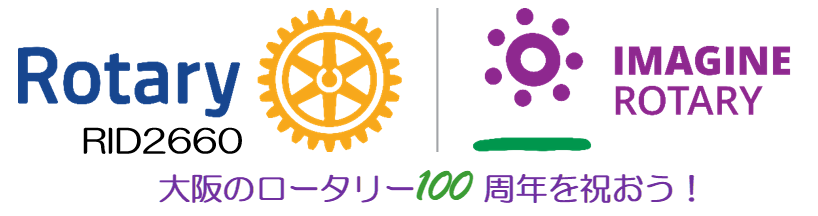 2022-2023年度地区職業奉仕委員会活動方針
および本日の進行について
20２2年8月6日　クラブ職業奉仕委員長会議
国際ロータリー第2660地区 職業奉仕委員会2022－２3年度委員長　小谷逸朗（八尾RC)
本日の内容
１．職業奉仕委員会委員紹介２．委員会活動日程・内容３．2022-２3年度活動方針４．2022-23年度活動計画５．職業奉仕委員会HPの説明
６．本日の進行について
１．職業奉仕委員会委員紹介
２．委員会活動日程・内容
・委員会活動日程
　　原則毎月第３水曜日　PM4：00～PM6：00
　　ガバナー事務所にて委員会を開催しています。

　・委員会活動内容
　　①クラブ職業奉仕委員長に対する支援
　　　　クラブ職業奉仕委員長会議の準備
　　②クラブ活動支援
　　　　職業奉仕月間の卓話対応準備
　　③卓話モデルのバージョンアップ
　　④職業奉仕についての勉強会
　　⑤その他
３．2022-２3年度活動方針
１．クラブ職業奉仕委員長に「職業奉仕」に関する　　理解を深めて頂く為の支援を行います。

　　・実践の手引き　　・卓話モデル（四大用語・歴史と変遷）　　・職業奉仕入門Q&A
　　などを用いて

　　「職業奉仕」に関する理解　　　歴史、変遷についての理解を深めて頂きます。
３．2022-２3年度活動方針
２．クラブ職業奉仕委員長が実践すべき　　卓話、フォーラムその他の活動支援

　　地区ＨＰで提供している
　　・実践の手引き　　・卓話モデル（四大用語・歴史と変遷）
　　などを活用して、委員長が自ら卓話、フォーラムに
　　チャレンジして頂く為の支援を　　実施させていただきます。
３．2022-２3年度活動方針
3.　理念＋実践
　　理念に偏りがちであった委員会活動をより実践的にする
　　ためセミナー、座談会等を予定しています。
       1)女性ロータリアン、女性ローターアクターの
　　　意識向上のための座談会を開催します。
　 　2）来年1月の職業奉仕月間に地区内の経営者に
　　　オンラインで講演をお願いしています。
　4.　意義ある奉仕賞獲得のための支援
　　各クラブが職業奉仕活動を通じて、意義ある奉仕賞を
　　獲得できるよう、より具体的な支援を行います。
４．2022-２3年度活動計画
１．クラブ職業奉仕委員長会議
　　　　日時　2022年8月6日（土）午後
　　　　場所　大阪YMCA会館

　　　＜目的＞
　　　　クラブ職業奉仕委員長に、職業奉仕の理念等の
　　　　理解を深めていただくとともに、職業奉仕月間
　　　　における卓話、フォーラム、事業を積極的に実践
　　　　していただくことを支援することを目的とします。
　　　　また入会3年以内の各クラブの会員、希望により
　　　　RACメンバーも参加していただきます。
４．2022-２3年度活動計画
１．クラブ職業奉仕委員長会議

　　　＜内容＞
　　　　・活動方針と活動計画について

　　　　・職業奉仕のわかりやすい入門編

　　　　・卓話モデルに基づく「職業奉仕」の説明

　　　　・職業奉仕活動　実践の手引きの説明・事例の紹介
４．2022-２3年度活動計画
２．クラブ活動支援
　　職業奉仕月間に卓話依頼をされたクラブに対して
　　個別卓話支援を実施します。
　
　　※なお、卓話の依頼につきましては、　　　希望されるテーマをできるだけ明確にして　　　頂きたいと思います。

　　※卓話実施の2ヵ月前までに　　　ガバナー事務所までご依頼ください。
４．2022-２3年度活動計画
３．卓話モデルのバージョンアップ
　地区ＨＰ＞地区委員会情報＞職業奉仕委員会のページには、
　　・各卓話モデル　　・実践の手引き・Q＆A　　・クラブ職業奉仕委員長会議資料（ 2020－21年度版）
　　　を、掲載しております。
　⇒このうち、卓話モデル等のバージョンアップを　　検討いたします。
４．2022-２3年度活動計画
4.　女性ロータリアンと女性ローターアクターとの座談会
　　女性ロータリアンと女性ローターアクターとの対話により
　　互いの意識向上を図ります。
5.　職業奉仕セミナー
　　2023年1月18日（水）PM5：00～PM6：00
　　地区内の経営者によるオンラインセミナーを計画しています。
　　希望者にはWEBで視聴していただきます。
6.　意義ある奉仕賞受賞のための支援
　　各クラブが意義ある奉仕賞を受賞できるよう支援します。
7.その他
５．職業奉仕委員会HPの説明
・職業奉仕活動　実践の手引き

　　新しい委員長、新しい企画を行いたいと考えておられる　　委員長に対して、職業奉仕活動の基本的な内容と重要な　　ポイント、又、具体的な進め方についての手引きとして　　作成しています。

　　　⇒職業奉仕活動事例も掲載していますので活動の　　　　参考として下さい。
５．職業奉仕委員会HPの説明
・卓話モデル1　
　「ロータリーの職業奉仕　歴史と変遷」
　・目次
　・「ロータリーにおける職業奉仕の重要性について」
　・ 職業奉仕関連の歴史概観　　その１ ＜創立期＞
　・ 職業奉仕関連の歴史概観　　その２ ＜奉仕の理想＞
　・ 職業奉仕関連の歴史概観　　その3 ＜決議第23-34＞
　・ 職業奉仕関連の歴史概観　　その４＜四つのテストほか＞　・ 2016年規定審議会　　「制定案16-10 奉仕の第二部門を改正する件」の採択
５．職業奉仕委員会HPの説明
・卓話モデル2　
　「知っておきたい四大用語」

　　第１「ロータリーの樹」
　　第２「二つのモットー」
　　　　・最もよく奉仕する者、最も多く報いられる
　　　　・超我の奉仕
　　第３「四つのテスト」
　　第４「ロータリーは人づくり」
５．職業奉仕委員会HPの説明
・卓話モデルはPower PointとWORDの解説付きです。

　・適宜、加除修正できますので、ご自由にアレンジして
　　頂ければ幸いです。

　⇒　この卓話モデルを積極的に活用して頂き
　　　１月の職業奉仕月間に、ぜひ自ら卓話に
　　　チャレンジして頂きますよう、お願い致します。
５．職業奉仕委員会HPの説明
・ロータリーの職業奉仕入門Q&A

　 目次
　　・規定審議会での決定から
　　・ロータリーの樹について
　　・ロータリーの奉仕について
　　・職業奉仕の実践
　　・職業奉仕活動と社会奉仕活動の違いについて
　　・企業の社会的責任
　　・職業奉仕の対象は
　　・その他

※　職業奉仕についての歴史、又、疑問点に対しての
　　解説書ですので、ぜひ、ご一読お願い致します。
6．本日の進行について
＜目的＞
　ご参加のクラブ職業奉仕委員長に、職業奉仕の理念等の理解を深めていただくとともに、職業奉仕月間における卓話、フォーラム、事業を積極的に実践していただくことを支援することを目的とします。

＜進行＞
・職業奉仕の基本的考え方について
・卓話モデルに基づく「職業奉仕」のご説明
・職業奉仕活動事例の紹介
7．おわりに
職業奉仕は、むずかしい？
今年1年間、共に職業奉仕について、一緒に学んでいきましょう。宜しくお願い致します。
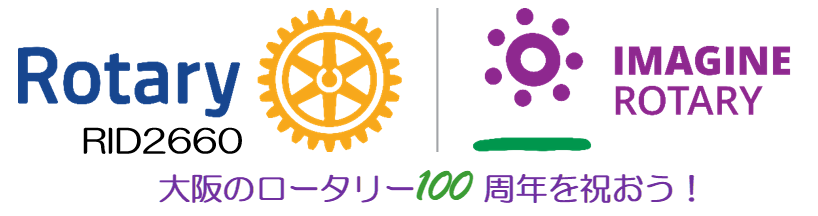 ご清聴ありがとうございました。
国際ロータリー第2660地区 職業奉仕委員会2022－２3年度委員長　小谷逸朗（八尾RC)